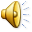 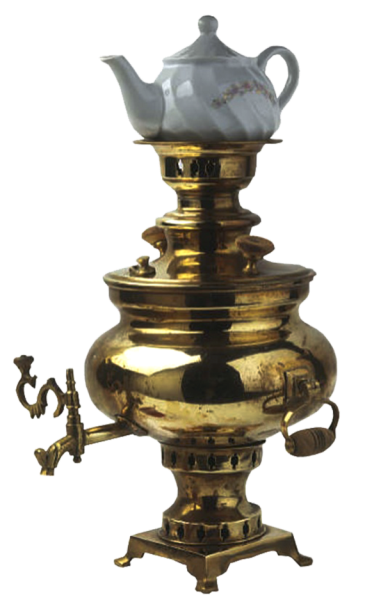 РУССКИЙ
САМОВАР
Работу выполнила: воспитатель «Староминского СРЦН» Белозор Елена Николаевна
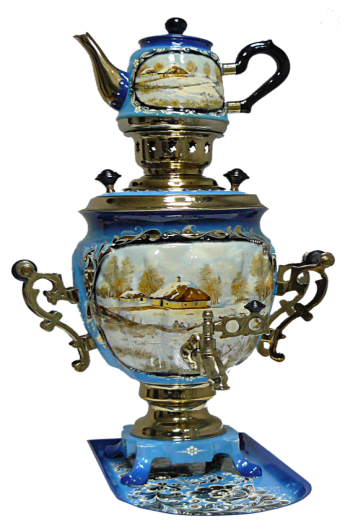 Самовар – исконно русское изобретение. Долгое время считалось, что родина самовара – Тула. Но есть свидетельства, что первые самовары были изготовлены более 250 лет назад на Урале. Были они не только металлические, но и из фарфора, фаянса и даже хрусталя.
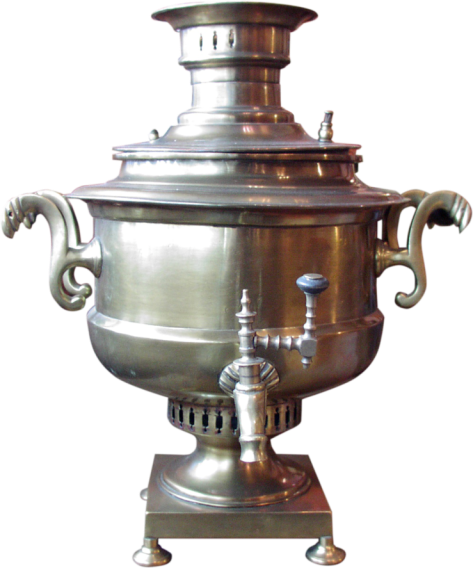 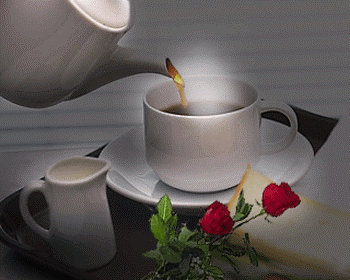 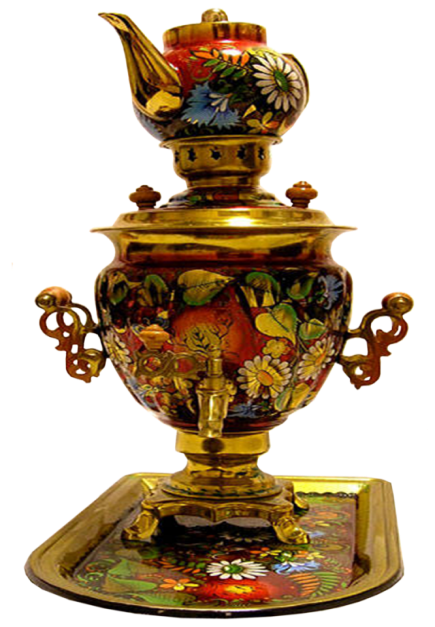 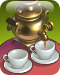 В 1778 году в Туле был изготовлен первый тульский самовар.
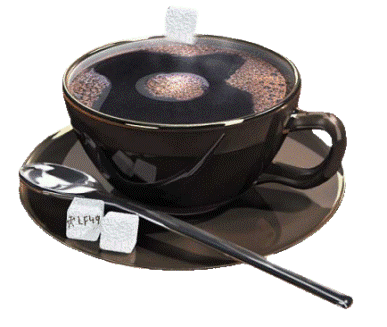 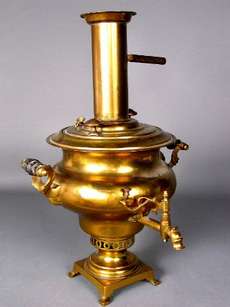 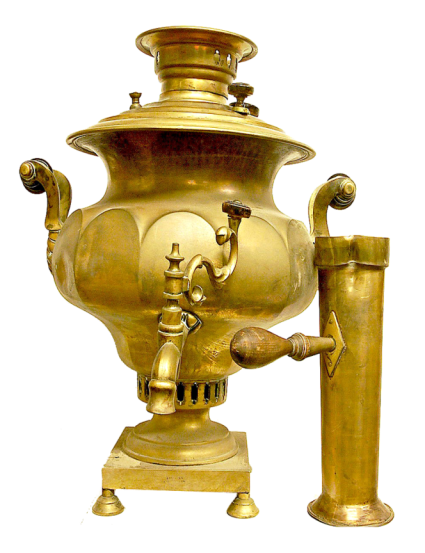 В трубу, которая находится  внутри самовара, засыпали сосновые шишки или сухие чурки, древесный уголь, поджигали их лучиной, раздували огонь сапогом. Вскоре вода в самоваре закипала. Наверху у самовара имеется приспособление для установки заварного чайника.
Что такое самовар?
В Словаре русского языка говорится: 
"Самовар - металлический прибор для кипячения воды с топкой внутри, наполняемый углями". 
В Толковом словаре живого великорусского языка В.И. Даля сказано: 
"Самовар - водогрейный для чаю сосуд, медный с трубою и жаровнею внутри ".
Самовар вошел в каждый дом. Он стал символом добра и домашнего уюта. Дети получали знания, впитывали традиции, учились говорить и слушать у самовара. Этот предмет вошел в классику русской литературы и искусства как непременный атрибут семейного покоя.
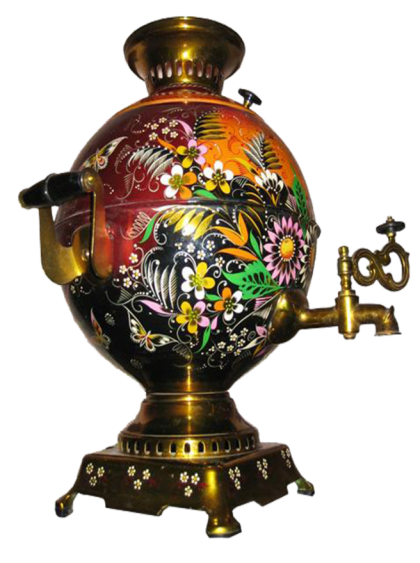 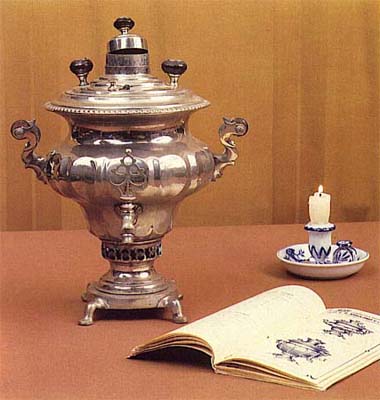 Заглушка - колпачок для закрытия кувшина.
Душничок - отверстие на крышке самовара для выпускания пара при кипении воды в самоваре.
Стенка - основная часть самовара, куда наливается вода для кипячения.
Репеек - фигурная пластинка, прикрепляемая к стенке самовара, в которую врезается кран.
Шейка - нижняя часть самовара.
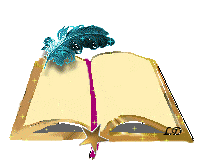 Чайник-самовар (сбитенник)
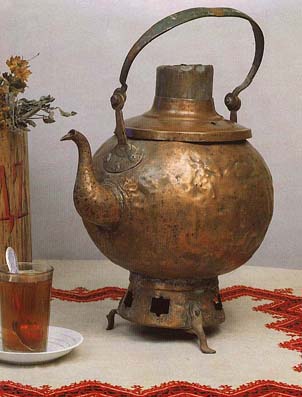 Внешне он напоминает чайник с большим изогну-тым носиком, но внутри у него припаян кувшин, куда закладывали угли (позд-нее такое устройство кувшина мы увидели в самоваре), а внизу сбитен-ника – поддувало. Такие сбитенники  делали в Туле. Они служили для пригото-вления  горячего аромат-ного народного напитка (сбитня) из воды, меда, прянностей и трав.
Чайник   самовар
Некоторые фабриканты изготовляли самовары-кофейники, которые внешне мало чем отлича-лись  от чайного самовара. Во внутреннюю часть на кувшин укреплялось ситечко для процеживания кофе. Самовары – кофей-ники встречаются редко: этот напиток был доступен только знати.
Самовары-кофейники
Самовар гудит, шумит,Только с виду он сердит.К потолку пускает парНаш красавец-самовар.
Самовар – ваза «Кратер»
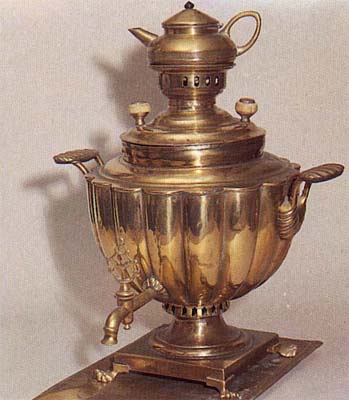 Самовар – ваза «Флорентийская ваза»
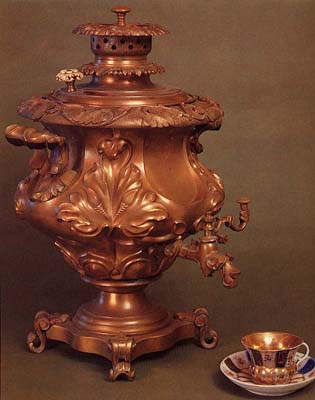 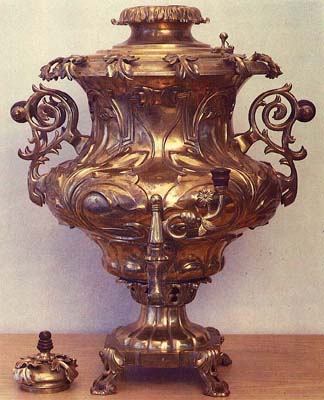 Самовар  дорожный
Самовар – ваза «Многогранник»
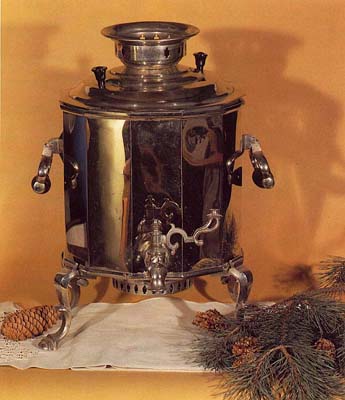 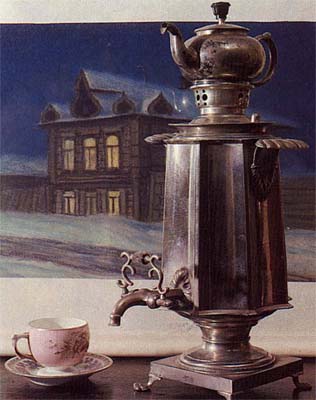 Самовар бочонком
Самовар «Тюльпан»
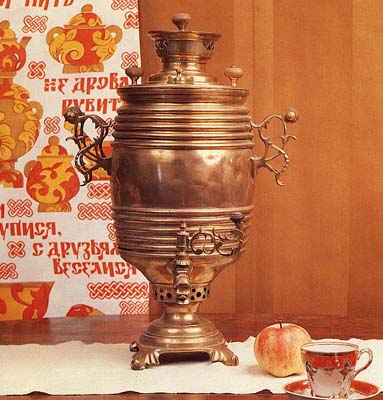 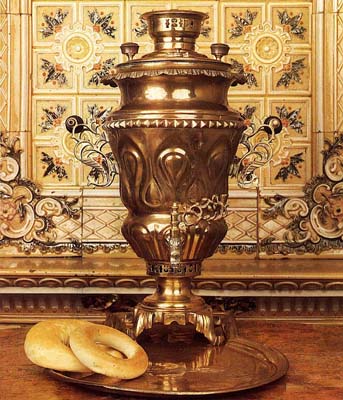 Самовар «Жёлудь»
Самовар «Арбуз»
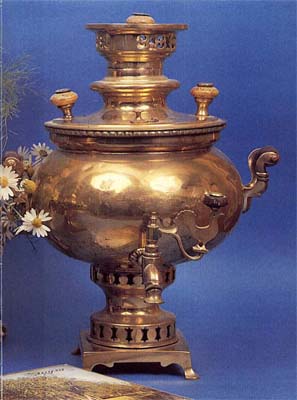 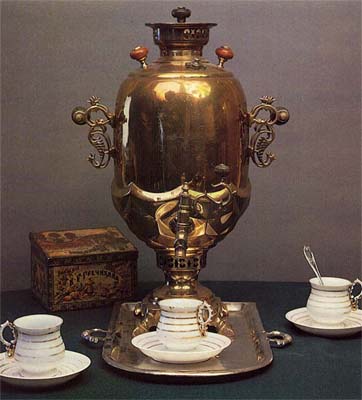